Pan-STARRS:Learning to Ride the Data Tsunami
María A. Nieto-Santisteban1, 

Yogesh Simmhan3, Roger Barga3, Tamas Budávari1, László Dobos1, Nolan Li1, Jim Heasley2, Conrad Holmberg2, Michael Shipway1, Alexander Szalay1, Ani Thakar1, Michael Thomassy4, Jan vandenBerg1, Catharine van Ingen3 , Suzanne Werner1, Richard Wilton1, Alainna Wonders1

1. Johns Hopkins University
2. University of Hawaii
3. Microsoft Research
4. Microsoft SQL Server CAT
Microsoft eScience Workshop,
December 8th  2008, Indianapolis, IN, U.S.A.
Agenda
GrayWulf
Software Architecture
Pan-STARRS 
Riding the Data Tsunami
María Nieto Santisteban, 2008 Microsoft eScience  Workshop
2
Motivation
Nature of Scientific Computing is changing
		CPU cycles/s      IO/s	
Data storage and datasets grow faster than Moore’s Law
Computation must be moved to the data, as the data cannot be moved to the computation
Scientific  community is in need of scalable solutions for data intensive computing
María Nieto Santisteban, 2008 Microsoft eScience  Workshop
3
[Speaker Notes: Large data sets are here, solutions are not

Exponential data growth
> data will be never co-located

Sociological trends:
Data collection in ever  larger collaborations (VO)
Analysis decoupled, off archived data by smaller groups

Even HPC projects choking on IO
Comprehensive array support is needed]
Requirements
CHEAP!
María Nieto Santisteban, 2008 Microsoft eScience  Workshop
4
[Speaker Notes: Scientists are “cheap”
They will not pay for license, rather write it themselves
Giving them SW is not enough, need recipe for solutions]
Requirements
CHEAP!
Scalability
Ability to grow & evolve over time
Performance
Fault tolerance and recovery
Easy to operate
Easy to use
Easy to share
María Nieto Santisteban, 2008 Microsoft eScience  Workshop
5
[Speaker Notes: Scientists are “cheap”
They will not pay for license, rather write it themselves
Giving them SW is not enough, need recipe for solutions]
GrayWulf
(Gray) Database  & HPC technologies  (Wulf) on commodity hardware
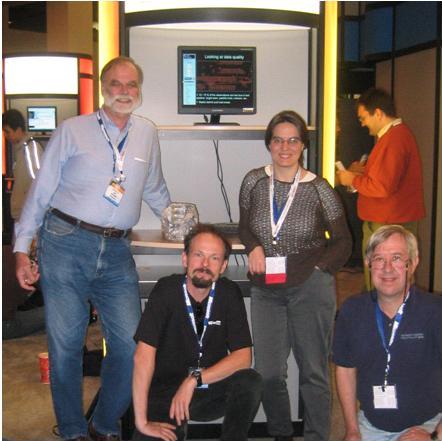 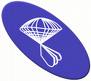 SDSS DR1
1TB!
Jim, Peter, Alex, and Maria 
Super Computing 2003
María Nieto Santisteban, 2008 Microsoft eScience  Workshop
6
Architecture
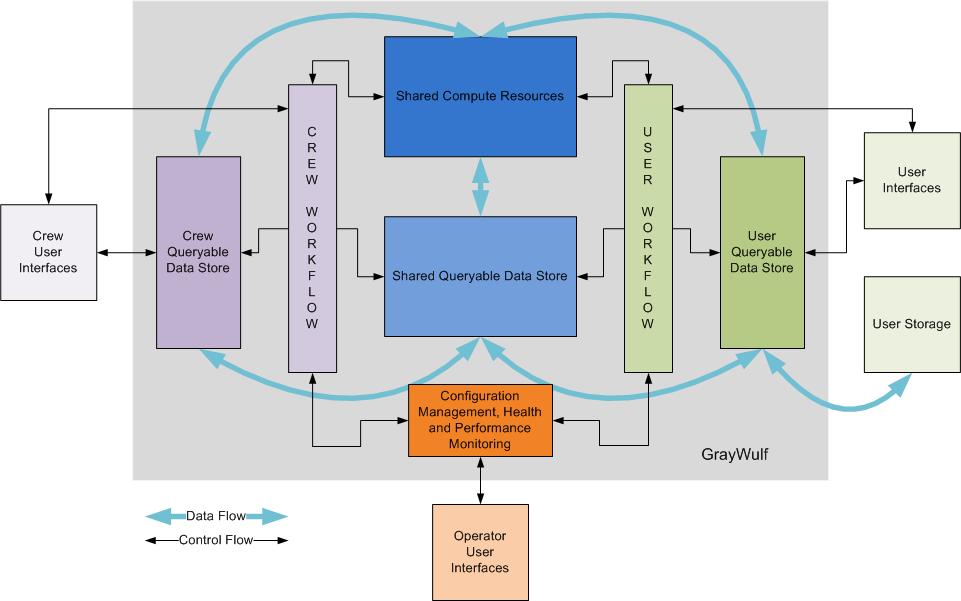 María Nieto Santisteban, 2008 Microsoft eScience  Workshop
7
Pan-STARRSPanoramic Survey Telescope and Rapid Response System
Primary goal:
	Discover and characterize Earth-approaching objects, both steroids and comets that might pose a danger to our planet
Collected data is rich in scientific value and will be used for Solar System and Cosmology studies
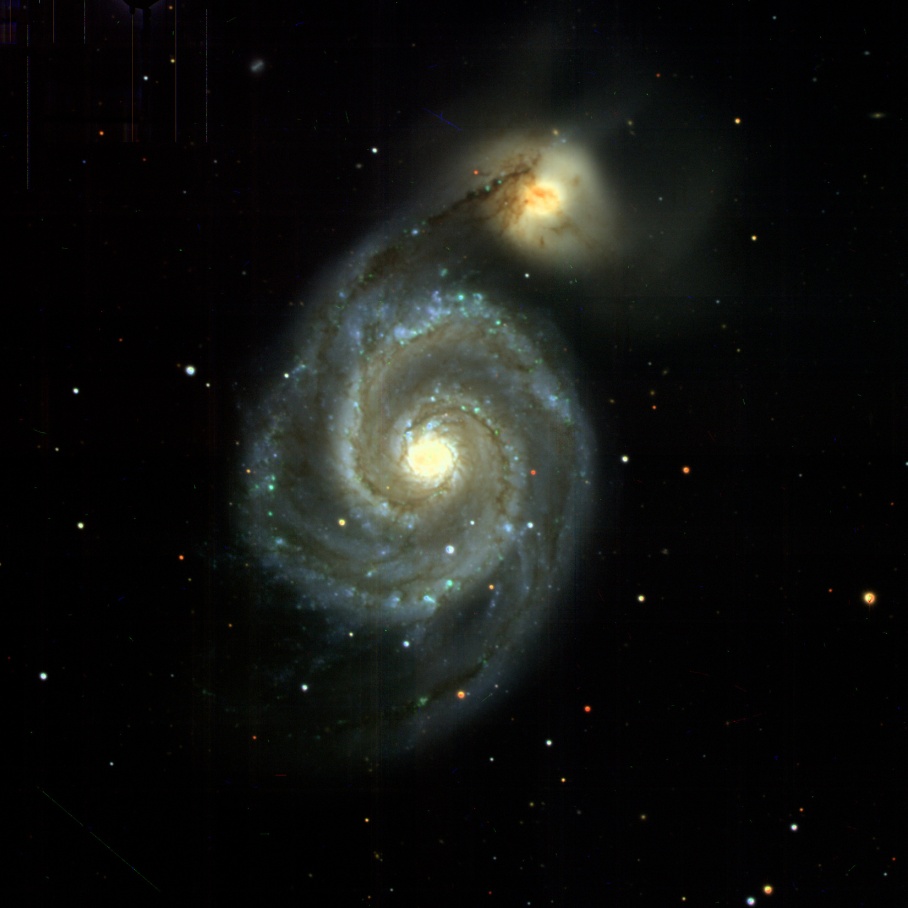 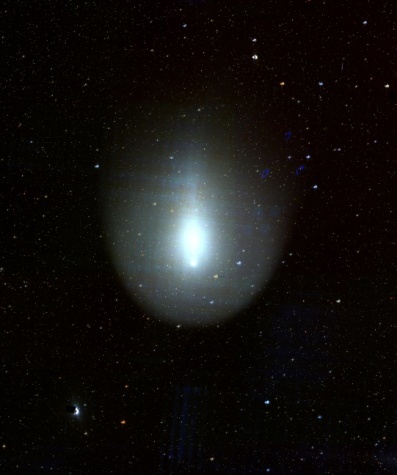 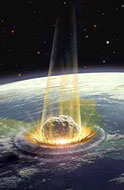 M51, The Whirlpool Galaxy, as imaged by the central 4 OTAs in the PS1 camera
Comet Holmes, GPC1 camera in the PS1 telescope
PS1 telescope Haleakala (Maui)
8
[Speaker Notes: Pan-STARRS
4 telescopes placed in Mauna Kea observing the same region of the sky simultaneously 
PS1: Prototype composed of a single telescope placed in Haleakala (Maui)]
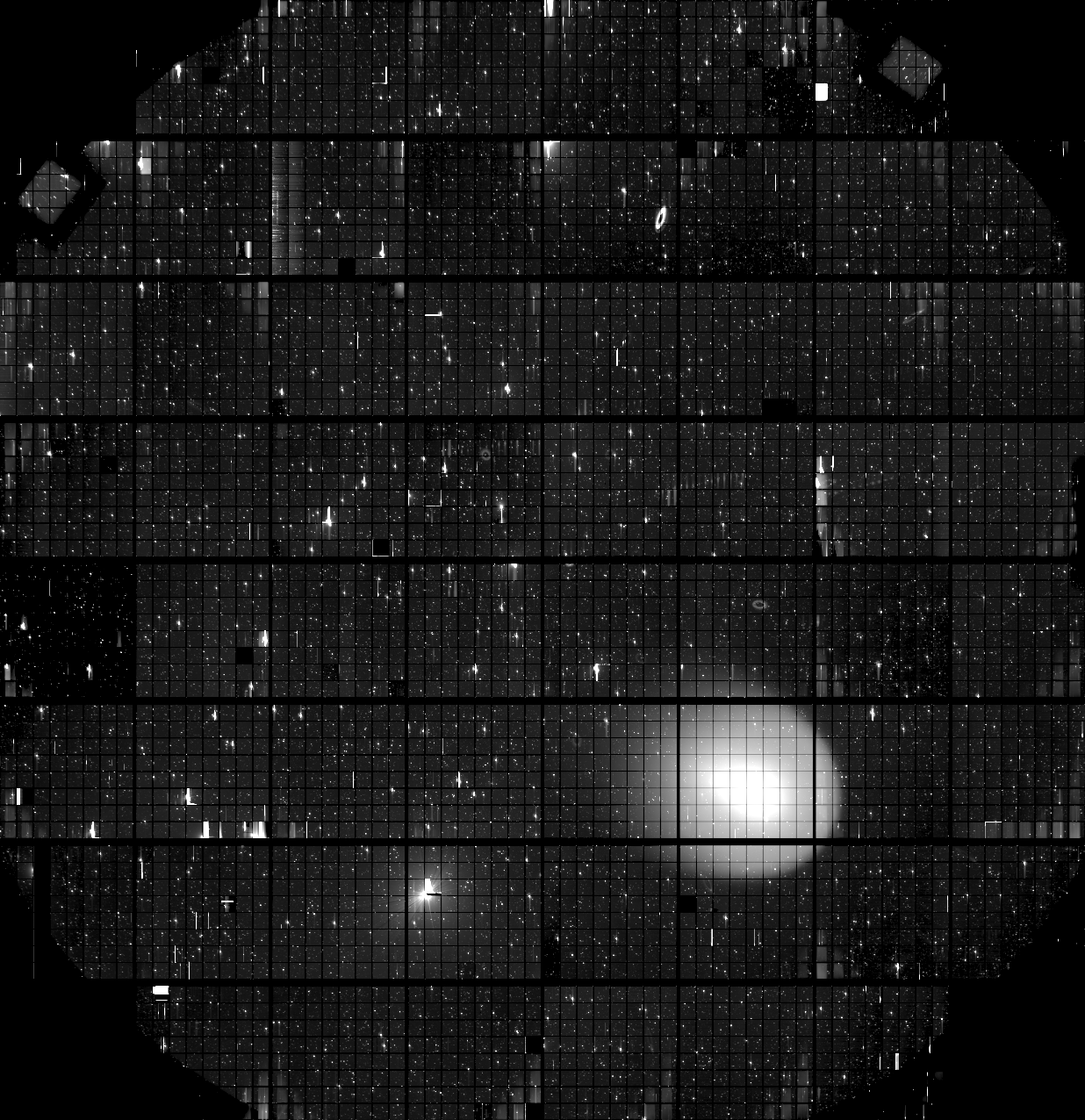 Pan-STARRS PS1
Digital map of  the sky in 5 colors
CCD mosaic = 1.4 gigapixels
2/3 of the sky, 3 times per month
Starts at end of 2008, and will run for 3.5 yrs
Data Volume
>1 PB / year of raw image data (2.5 TB/night)
5.5 e9 celestial objects
350 e9 detections
~100 TB SQL Server database built at JHU (PSPS-ODM)
 3 copies for performance, fault tolerance, and recovery 
300 TB, the largest astronomy db in the world!
Operated by the Pan-STARRS Science Consortium (PS1SC)
Hawaii + JHU + Harvard/CfA + Edinburgh/Durham/Belfast + 
	Max Planck Society
Raw image of Comet Holmes taken with the GPC1 camera early in the commissioning of the PS1 telescope
María Nieto Santisteban, 2008 Microsoft eScience  Workshop
9
[Speaker Notes: Next Generation Sky Survey (3/4 of sky)
CCD – Charge Coupled Devices
Captured 50%-90% of photons
Issue is resolution & size
2K X 4K today, bigger size is an issue
Created mosaic of many smaller CCDs in contiguous layour
Biggest = Sloan
Pan-STARRS is 4X time faster and 4 filters
Mosaic of many CCDs to make 1.4gigapixel camera, 2 bytes/pixel

-- (PSPS-ODM) Published Science Product Subsystem – Object Data Manager]
Pan-STARRS PS4
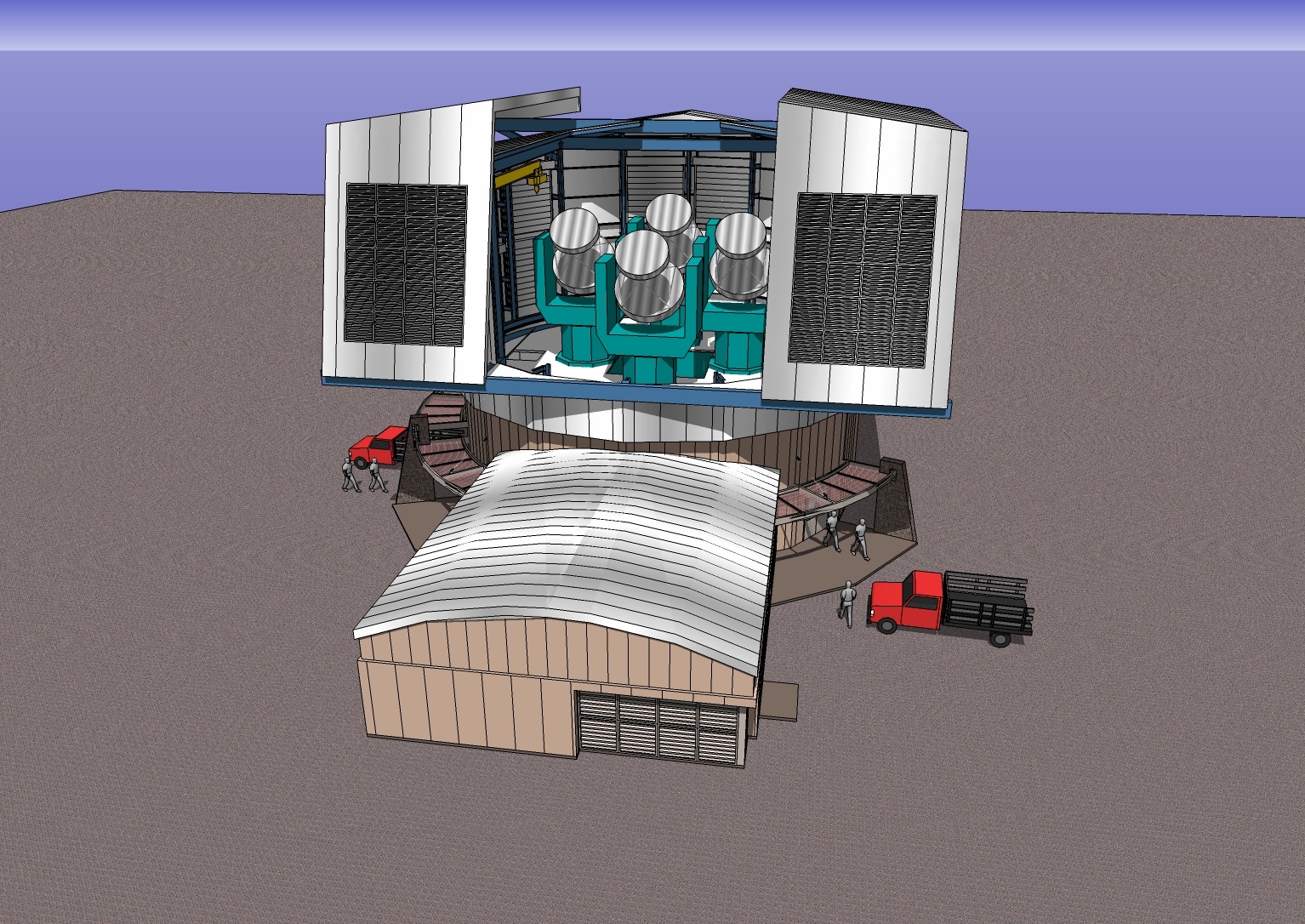 PS1 is phase 1
PS4: 4 identical telescopes in year 2012
 4 PB / year in image data
 400 TB / year into a database
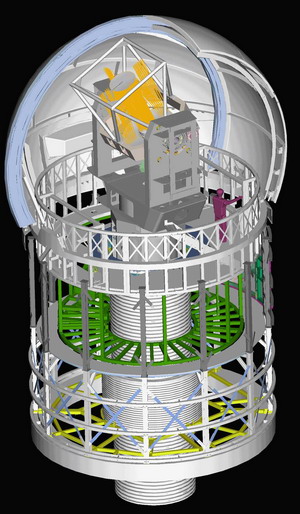 PS4 Enclosure concept
María Nieto Santisteban, 2008 Microsoft eScience  Workshop
10
[Speaker Notes: PS1 is step 1 to validate approach before PS4
The PS4 enclosure concept]
Other SW Clients
DRL
WBI
IPP
MOPS
Human
Other DM
Pan-STARRS System Architecture
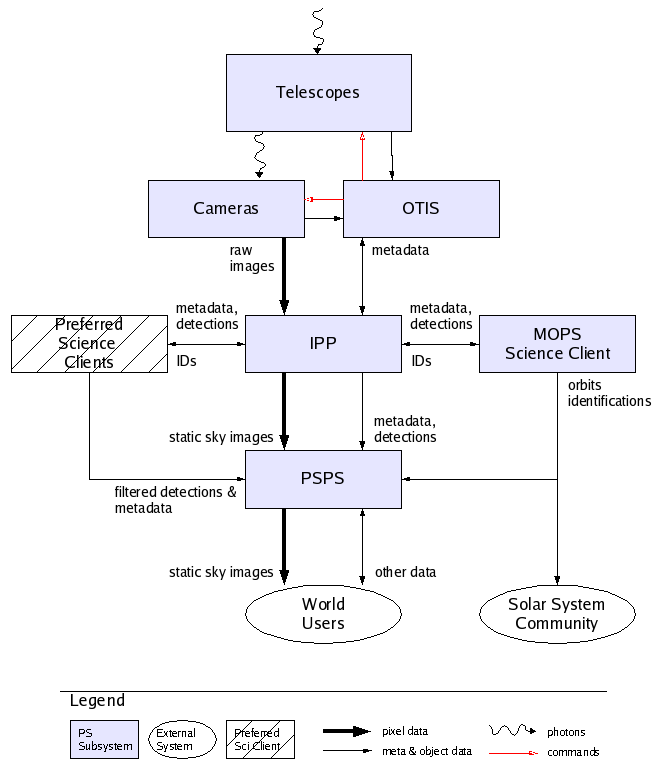 ODM
SSDM
María Nieto Santisteban, 2008 Microsoft eScience  Workshop
11
[Speaker Notes: We are the Object Data Manager within the Published Science Product Subsystem

Pan-STARRS saves the world, ODM answers to The Ultimate Question 

Part of the PS1 PSPS mission is to better understand how the full set of requirements might be achieved in the future from hardware design to responding to user queries.

PS1 PSPS will provide access to the PS1 data to members of the PS1 Science Consortium]
SDSS/SkyServer
Pioneer in very large data publishing
470 million web hits in 6 years
930,000 distinct usersvs 15,000 astronomers
Delivered 50,000 hoursof lectures to high schools
Delivered >100B rows of data
Everything is a power law
Over 2,000 ‘power users’, more than 2000 refereed papers
María Nieto Santisteban, 2008 Microsoft eScience  Workshop
12
[Speaker Notes: SDSS predecessor of Pan-STARRS.]
Similarities with SDSS
Strong requirements on Spatial queries
HTM, Zones, Algebra on regions in SQL Server
The “20 queries” design methodology
Queries from PAN-STARSS scientists – the 20 queries sample queries
Two objectives
Find potential holes/issues in schema
Serve as test queries for integrity and performance
Query Manager, PS1 Data Retrieval Layer of the database, MyDB
Astronomers and Scientists get their own Sandbox
Data is available over the internet
Provides a place to share
María Nieto Santisteban, 2008 Microsoft eScience  Workshop
13
Differences with SDSS
Time dimension 
Most regions will be observed multiple times (~60)
Must store and provide access to temporal history for variability studies
Goes deeper and fainter: contains information from co-added  images
Loading process
Demanding and sophisticated
Higher data volume to ingest
Must add ~120 million new detections per day
Must provide updated object information monthly (we plan on weekly)
Database size =  100 TB
María Nieto Santisteban, 2008 Microsoft eScience  Workshop
14
Pan-STARRS PS1 - monolothic
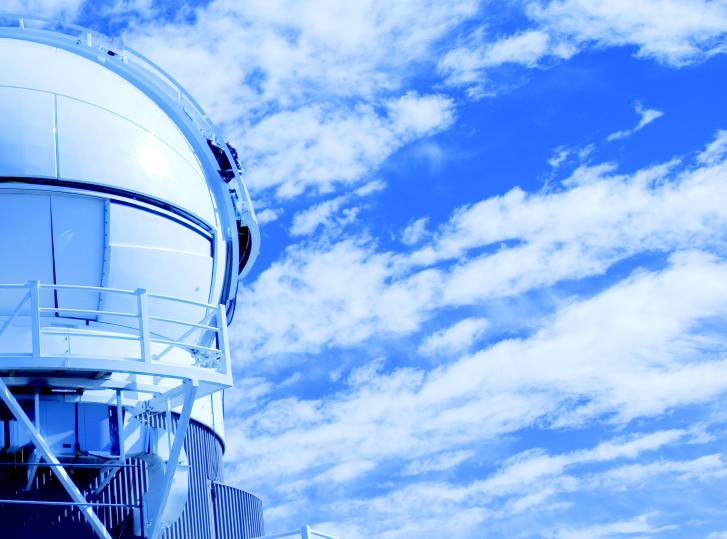 Sizes are in TB
María Nieto Santisteban, 2008 Microsoft eScience  Workshop
15
Distributed Architecture
The bigger tables are spatially distributed across servers called Slices
Using slices improves system scalability
Spatial information is embedded in ObjectID
Tables are sliced into ranges of ObjectID, which correspond to broad declination ranges
ObjectID boundaries are selected so that each slice has a similar number of objects
Distributed Partitioned Views “glue” the data together
María Nieto Santisteban, 2008 Microsoft eScience  Workshop
16
Design decisions
Objects are distributed across slices 
Objects, and metadata tables are duplicated in the slices to provide parallelization of queries, and facilitate recovery
Detections belong into their object’s slice
Orphans belong to the slice where their position would allocate them
Orphans near slices’ boundaries will need special treatment
Objects keep their original object identifier
Even though positional refinement might change their objectID
María Nieto Santisteban, 2008 Microsoft eScience  Workshop
17
[Objects_s1]
[Detections_s1]
Meta
P_S1
P_sm
[Objects_sm]
[Detections_sm]
Meta
PS1
Objects Detections Meta
PS1 database
Pan-STARRS
Cluster Manager (CSM)
Workflow Manager (WFM)
Perf. Monitor
Linked Servers
Query Manager (QM)
Legend
Database 
Full table 	[Sliced_table]
Partitioned View
DRL
Web Based Interface (WBI)
María Nieto Santisteban, 2008 Microsoft eScience  Workshop
18
Partitioning
Objects and Detections are partitioned by ObjectID
Object partitions in main server correspond to whole slices
Linked servers
S1
Sm
PS1
PS1 database
Query Manager (QM)
Web Based Interface (WBI)
19
Layered Architecture
Layer 0
Staging servers
Data transformation
Layer 1
Loading/Merger servers
Scrubbing, loading, merging, …
Layer 2
Slice and Head servers
User queries
Layer 3
Admin, Query Manager, and MyDBs servers
Workflows, Cluster management, user databases, …
María Nieto Santisteban, 2008 Microsoft eScience  Workshop
20
The Cold, the Hot, and the Warm
Fits
Fits
Staging 1
Staging 2
Fits
Fits
Fitsn
Fits1
csv
csv
csv
csv
csv
csv
csv
csv
csv
csv
csv
csv
csv
csv
csv
csv
csv
csv
LM1
LM2
LM3
LM4
LM5
LM6
s
1
s
2
s
3
s
4
s
5
s
6
s
7
s
8
s
9
s
10
s
11
s
12
s
13
s
14
s
15
s
16
S2
S3
S4
S5
S6
S7
S8
s
1
s
2
s
3
s
4
s
5
s
6
s
7
s
8
s
9
s
10
s
11
s
12
s
13
s
14
s
15
s
16
s
16
s
3
s
2
s
5
s
4
s
7
s
6
s
9
s
8
s
11
s
10
s
13
s
12
s
15
s
14
s
1
IPP
DX
L0
ODM
L1
S1
L2
Pan-STARRS Layer 2
H1
PS1
H2
PS1
S1
S2
S3
S4
S5
S6
S7
S8
s
1
s
2
s
3
s
4
s
5
s
6
s
7
s
8
s
9
s
10
s
11
s
12
s
13
s
14
s
15
s
16
s
16
s
3
s
2
s
5
s
4
s
7
s
6
s
9
s
8
s
11
s
10
s
13
s
12
s
15
s
14
s
1
María Nieto Santisteban, 2008 Microsoft eScience  Workshop
22
Pan-STARRS 
Object Data Manager Subsystem
System Operation UI
System Health Monitor UI
Query Performance UI
Data Flow
Control Flow
System & Administration Workflows
Orchestrates all cluster  changes, such as, data loading, or fault tolerance
Configuration, Health & Performance Monitoring
Cluster deployment and operations
Pan-STARRS Cloud Services for Astronomers
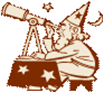 MSR Trident Scientific Workbench
Tools for supporting workflow authoring and execution
Loaded Astronomy Databases
~70TB Transfer/Week
Deployed Astronomy Databases
~70TB Storage/Year
Query Manager
Science queries and MyDB for results
Pan-STARRS 
Telescope
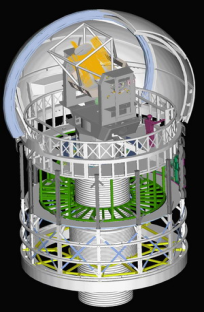 Image Processing Pipeline
Extracts objects like stars and galaxies from telescope images
~1TB Input/Week
María Nieto Santisteban, 2008 Microsoft eScience  Workshop
23
Conclusion
Pan-STARRS PS1 database will be ~20 times bigger than Sloan Sky Server (SDSS); 10 year project in 10 days
Distributed solution required - the monolithic solution will not work
Highly scalable distributed database system has been designed to take advantage of current SQL Server 2008 capabilities, Windows Workflow Foundation , Windows HPC, and Trident
Moore’s Law & exponential data growth - Petabytes/year by 2010
Need scalable solutions, Move analysis to the data, Spatial and temporal features essential
Same thing happening in all sciences
High energy physics, genomics, cancer research,medical imaging, oceanography, remote sensing, …
Application of Pan-STARRS Pattern – 100+TB common
María Nieto Santisteban, 2008 Microsoft eScience  Workshop
24